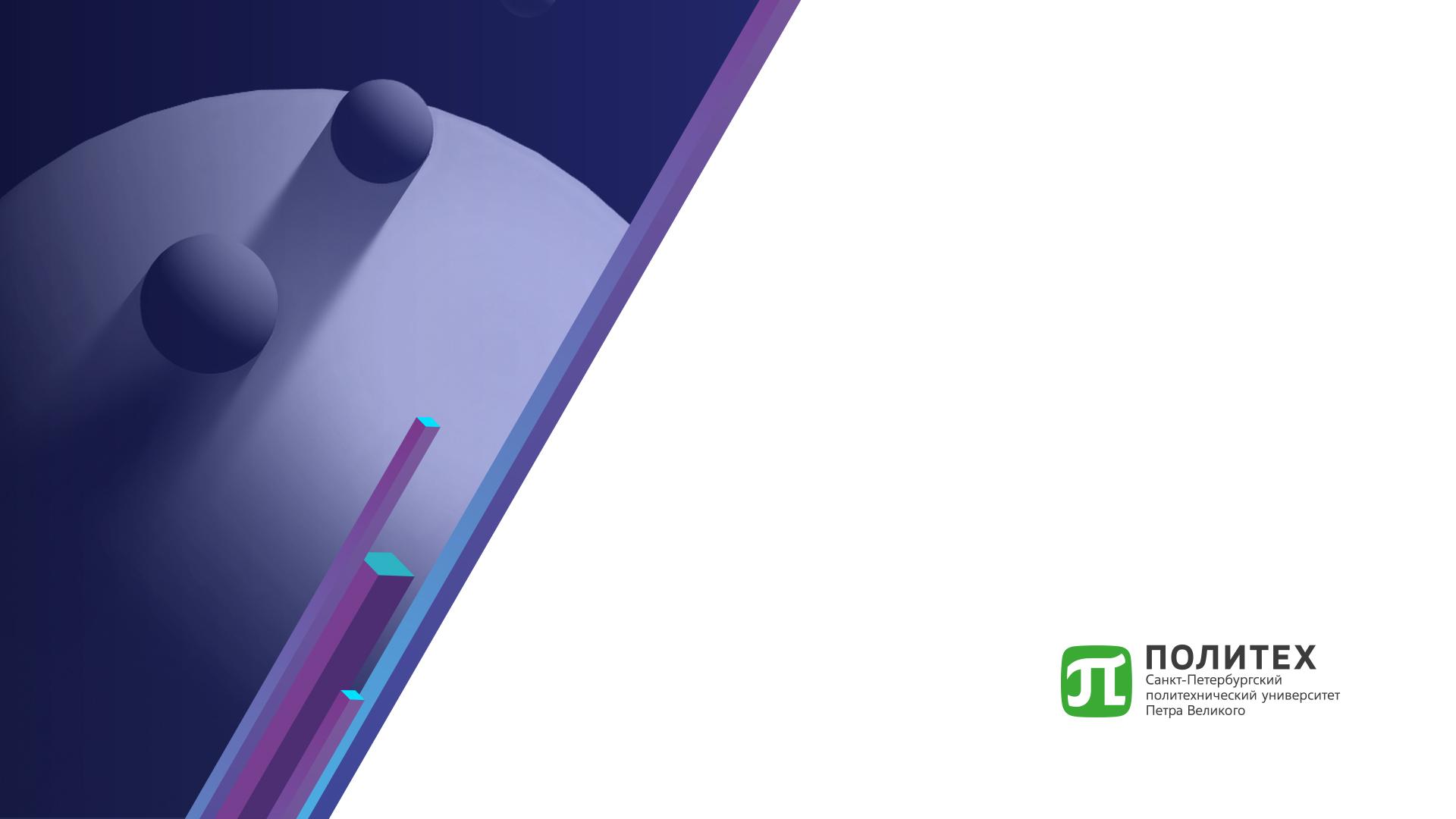 Моделирование транспорта газа в магистральном трубопроводе
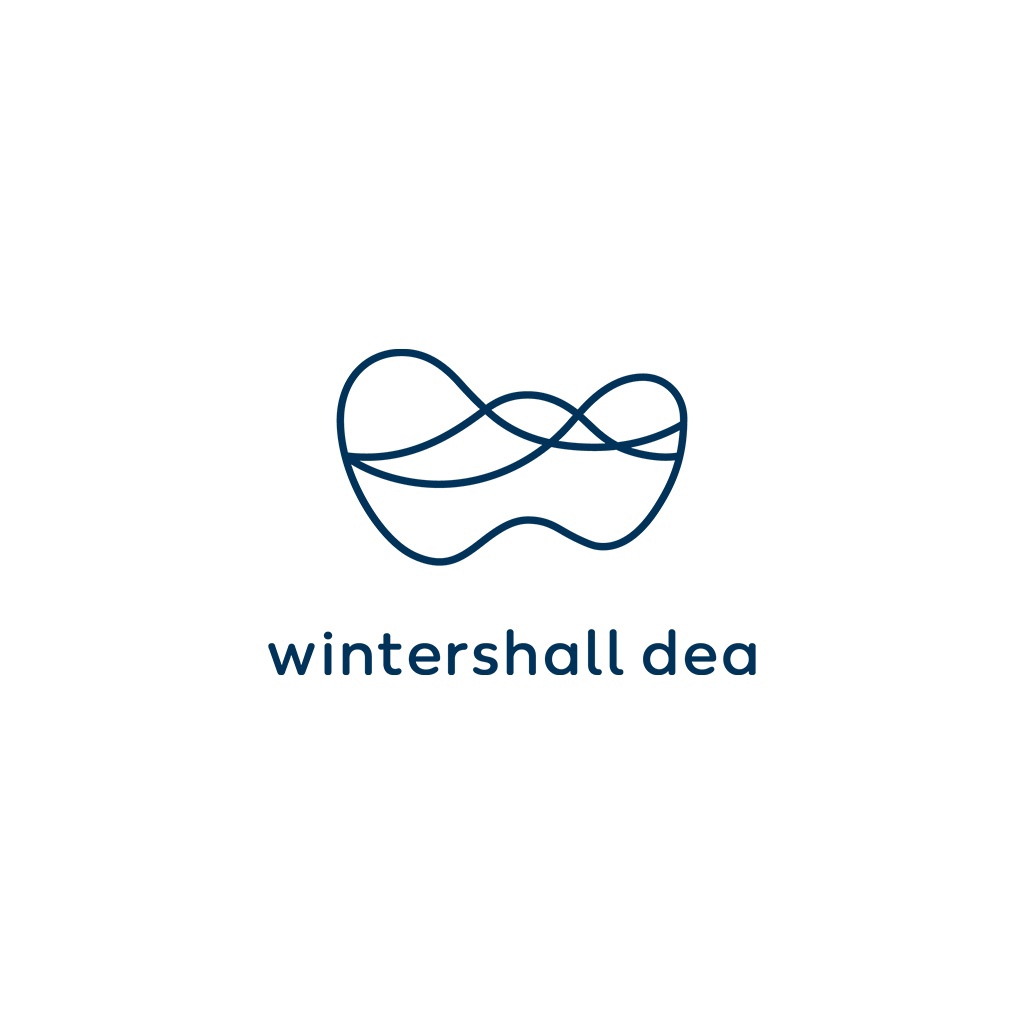 Подготовил: Удалов Егор Владимирович
Актуальность
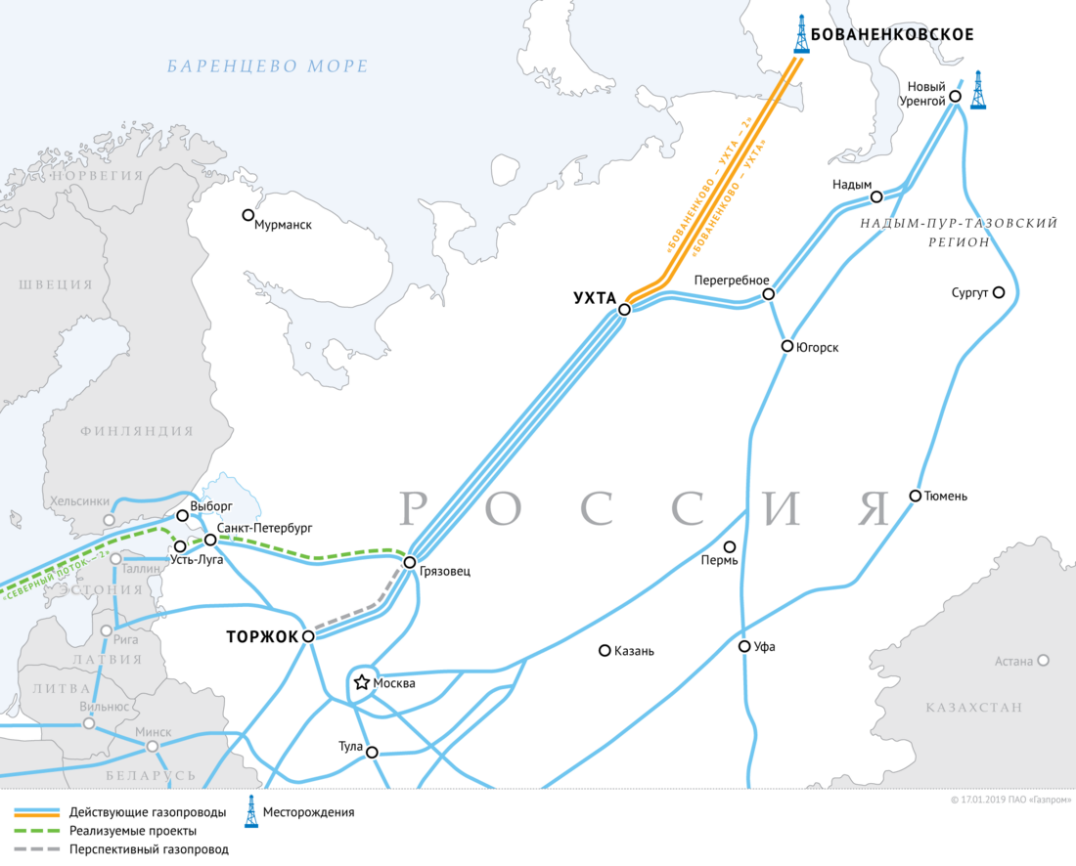 - Выявление возможности возникновения потерь в виде выпадения конденсата при транспорте газа с высоким содержанием С2+ из Уренгоя до Усть-Луги
- До этого такой газ на такие расстояния никогда не транспортировался
Рис. 1. Расположение магистрального газопровода от Уренгоя до Усть-Луги
Цель работы
Возможные причины потерь
- Высокая протяженность газопровода через территорию Крайнего Севера
- Неблагоприятные климатические условия (низкая температура)
- Количество компрессорных станций

Цель - оценить возможность выпадения конденсата с точки зрения неблагоприятных климатических условий с помощью гидродинамического моделирования (Ansys Fluent)
I. Описание движения флюида. Система уравнений Навье-Стокса
I. Описание движения флюида. Осреднение по Рейнольдсу
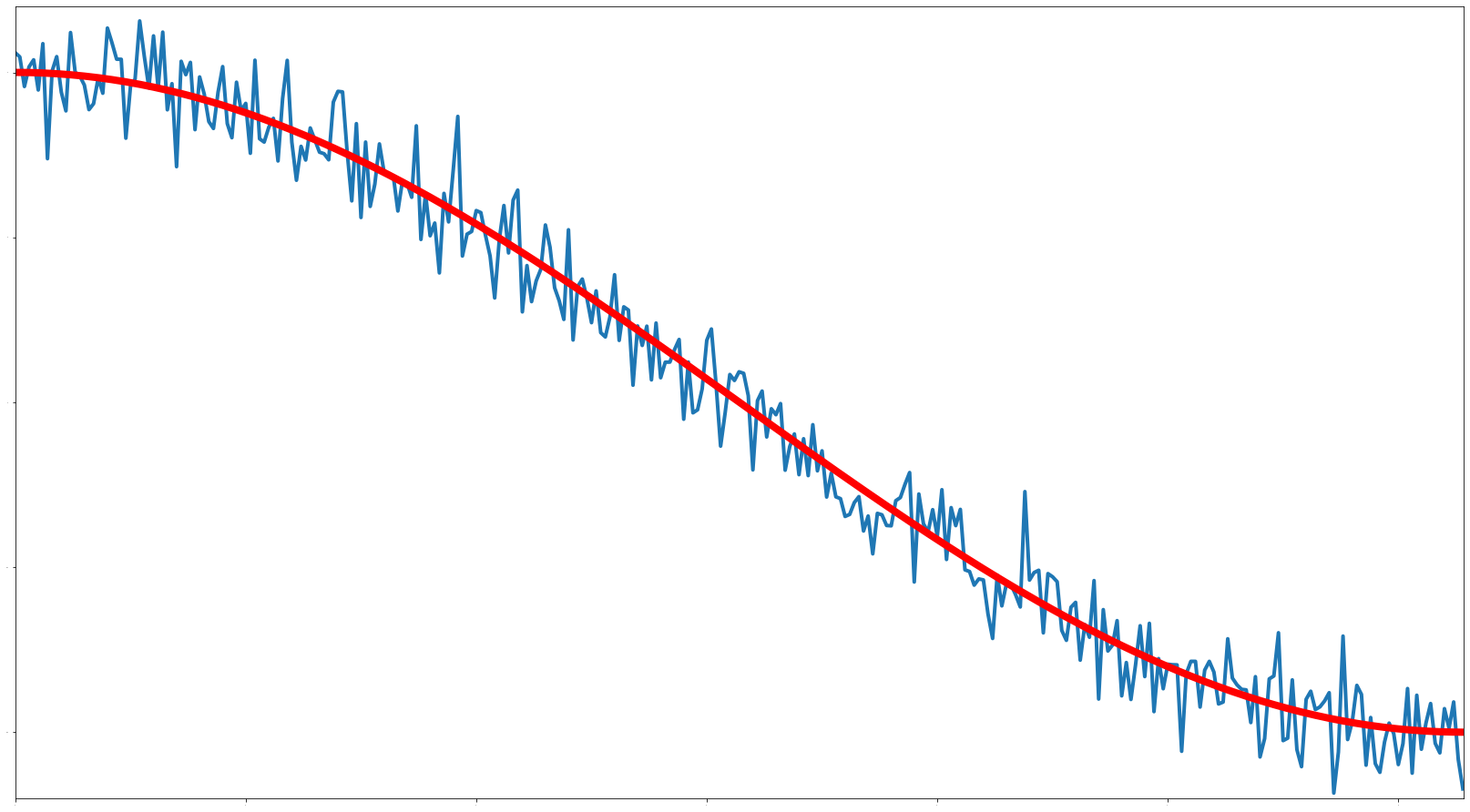 Рис.2. Пример представления через среднюю и флуктуационную составляющие
I. Описание движения флюида. Осредненная система уравнений Навье-Стокса
I. Описание движения флюида. Модель Shear Stress Transport
II. Моделирование газожидкостного течения. Режимы течения
Рассматривается поток газа и конденсата – газожидкостное течение:
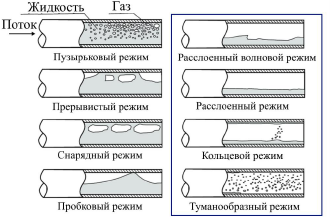 - Поскольку в данной работе описывается течение газоконденсатной смеси с малым количеством жидкости, то актуальными будут режимы справа
Рис.3. Режимы газожидкостного течения
II. Моделирование газожидкостного течения. Модель объема жидкости
Модель объема жидкости (VOF – Volume of Fluid) - моделирование поверхности раздела жидкости и газа
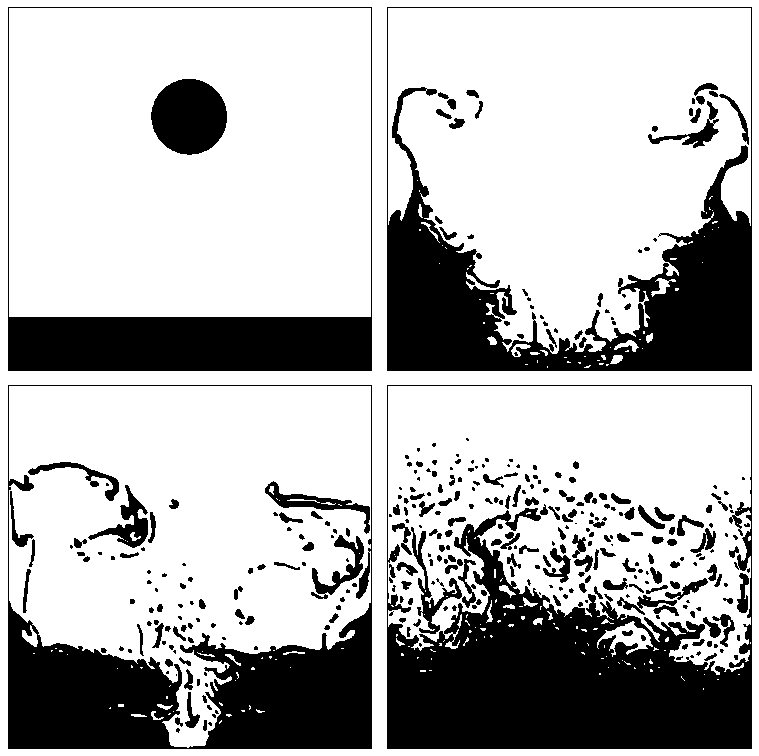 Рис.4. Иллюстрация моделирования раздела двух сред (жидкости и газа) с помощью метода VOF
II. Моделирование газожидкостного течения. Модель объема жидкости
II. Моделирование газожидкостного течения. Модель Эйлера
Модель Эйлера - моделирование течений с взаимопроникающими фазами. 
В основе модели лежат следующие принципы:
Поле давления единственно
Уравнения баланса решаются отдельно для каждой фазы
Модельные уравнения могут решаться в единственном экземпляре (как в модели VOF), так и раздельно для каждой фазы
В уравнения баланса можно учесть силы, которые возникают при взаимодействии фаз, путём добавления соответствующих слагаемых и их моделирования
III. Постановка задачи
III. Постановка задачи
Табл.1. Компонентный состав фаз при заданных условиях на входе
III. Постановка задачи
Известны необходимые свойства для ожидаемого интервала температуры и давления при моделировании: 
молекулярная масса
плотность
динамическая вязкость
теплоемкость при постоянном давлении
коэффициент теплопроводности
коэффициент поверхностного межфазного натяжения
III. Постановка задачи
III. Постановка задачи
III. Постановка задачи
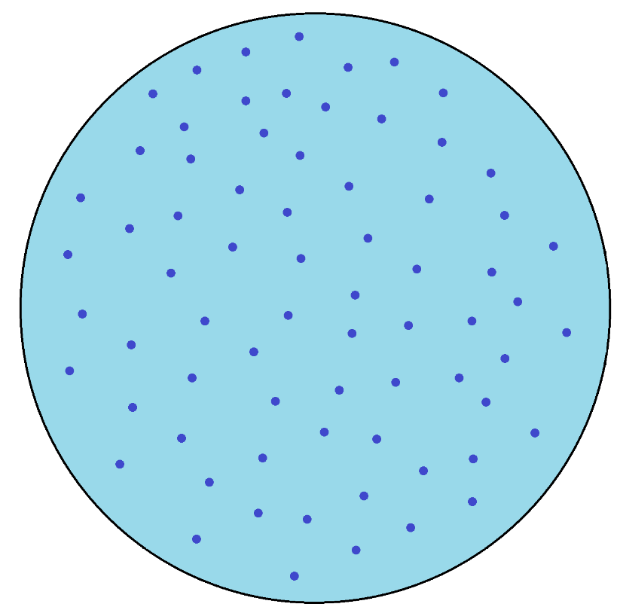 Рис.5. Поперечное сечение трубы при туманообразном режиме
III. Постановка задачи
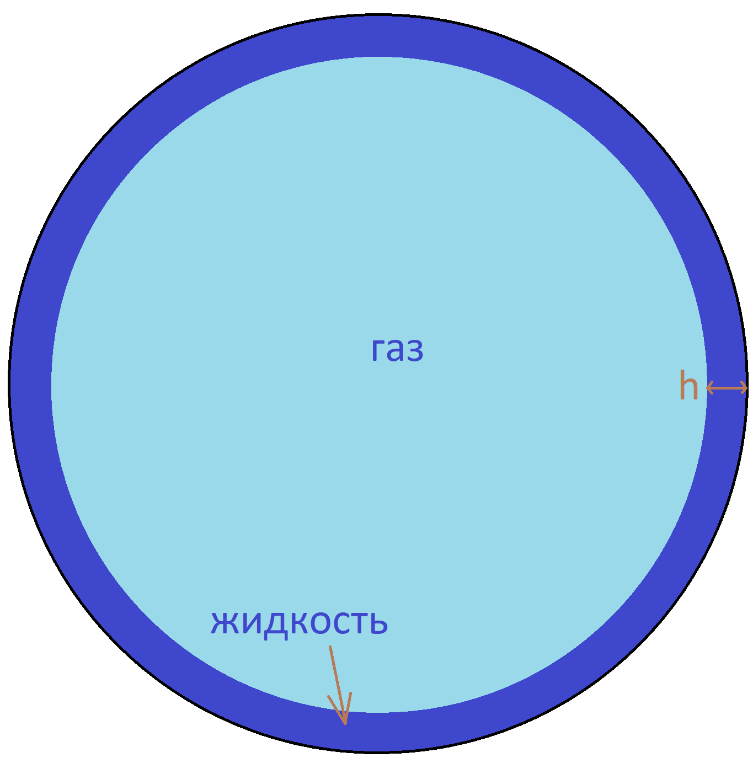 Рис.6. Поперечное сечение трубы при кольцевом режиме
III. Постановка задачи
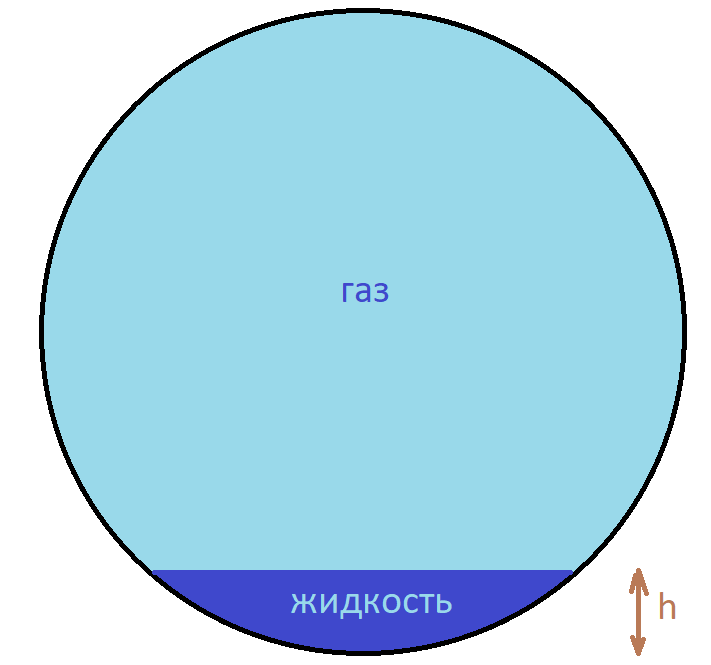 Рис.7. Поперечное сечение трубы при расслоенном режиме
III. Постановка задачи. Сетка
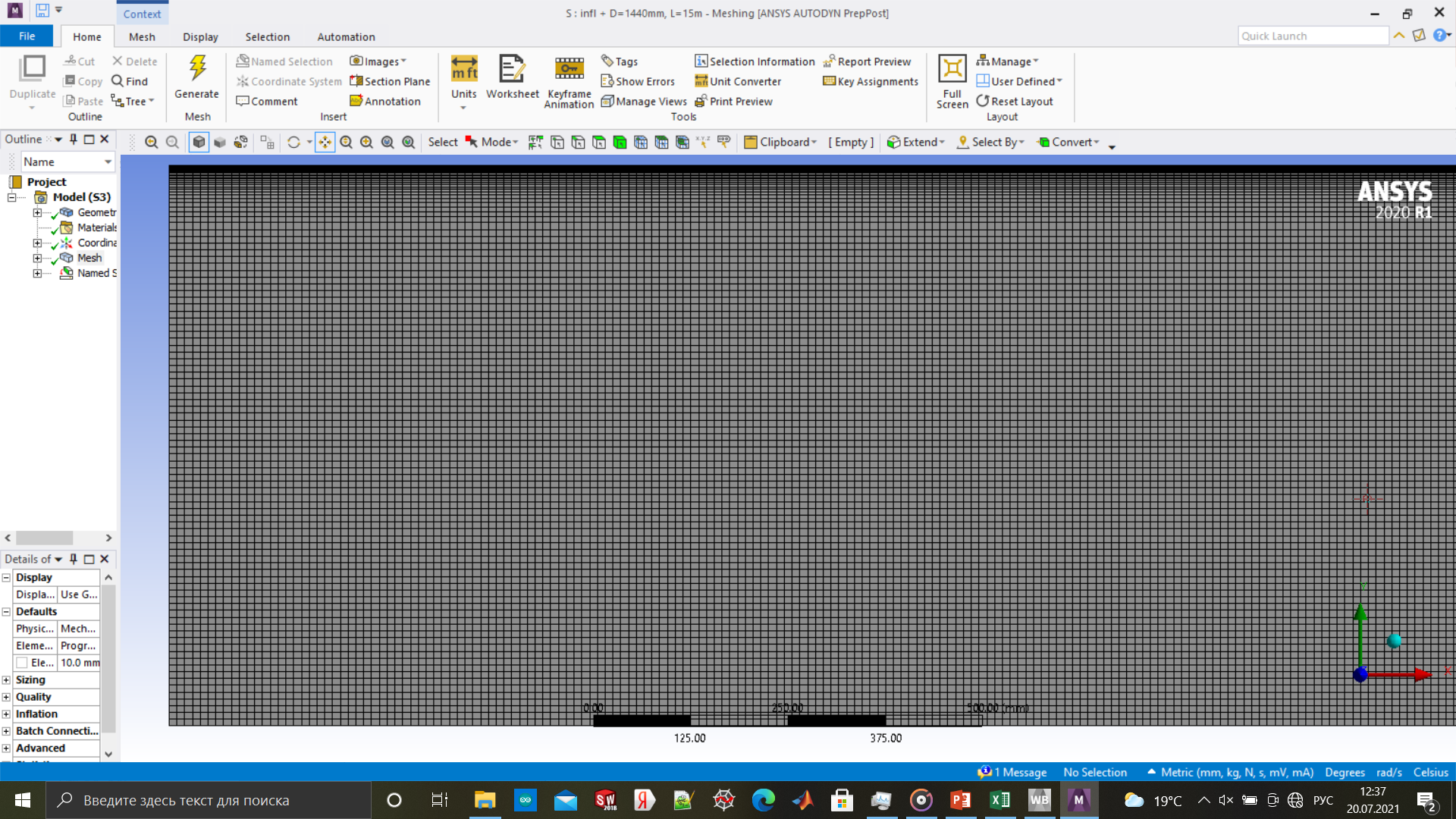 Рис.8. Сетка для туманообразного и кольцевого режима
Число узлов = 1446321, число элементов = 480000, минимальный размер элемента = 0.5мм, максимальный = 5мм
III. Постановка задачи. Сетка
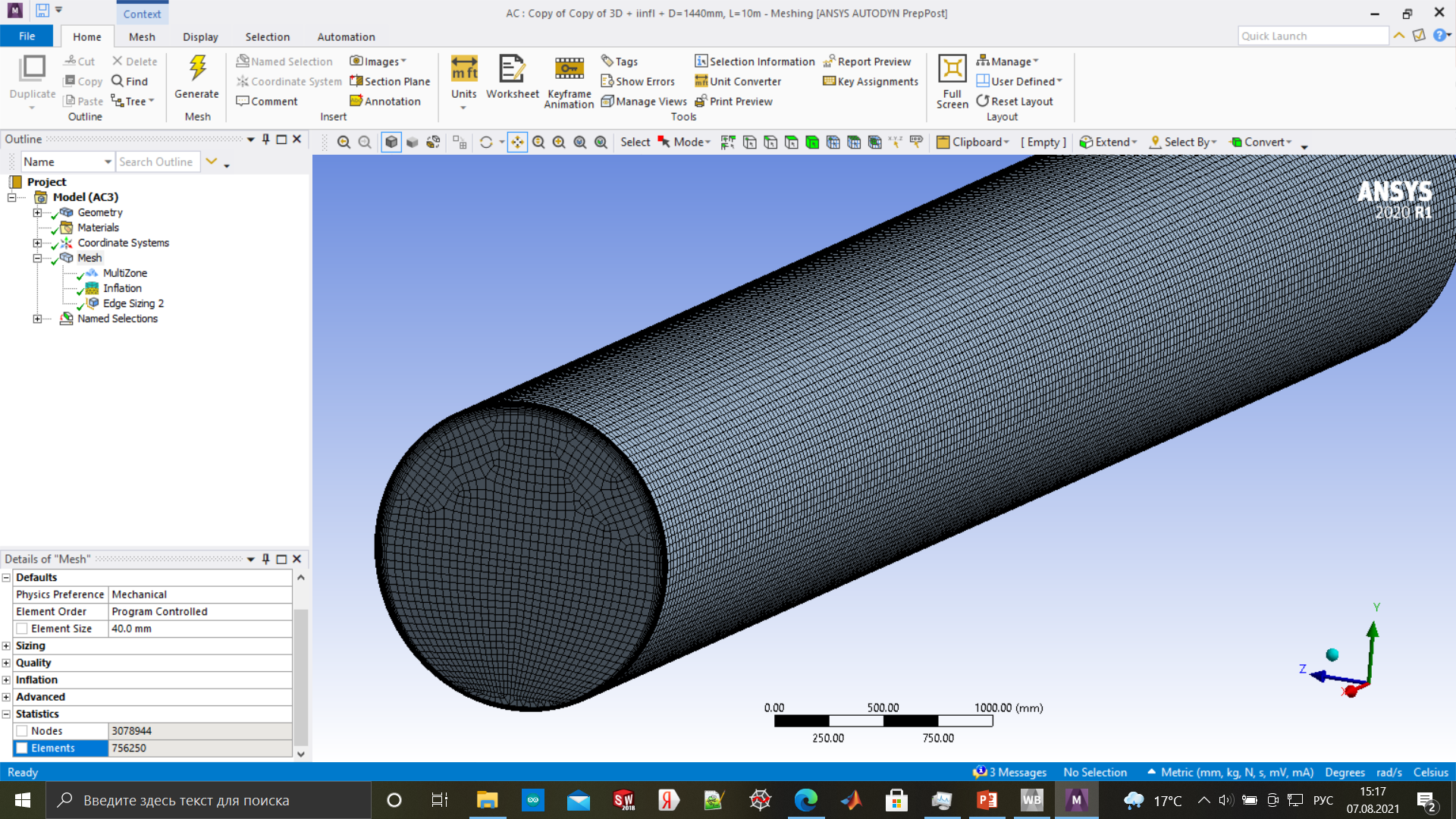 Рис.9. Сетка для расслоенного режима
Число узлов = 3078944, число элементов = 756250, минимальный размер элемента ≈ 0.85мм, максимальный ≈ 40мм.
IV. Результаты расчета
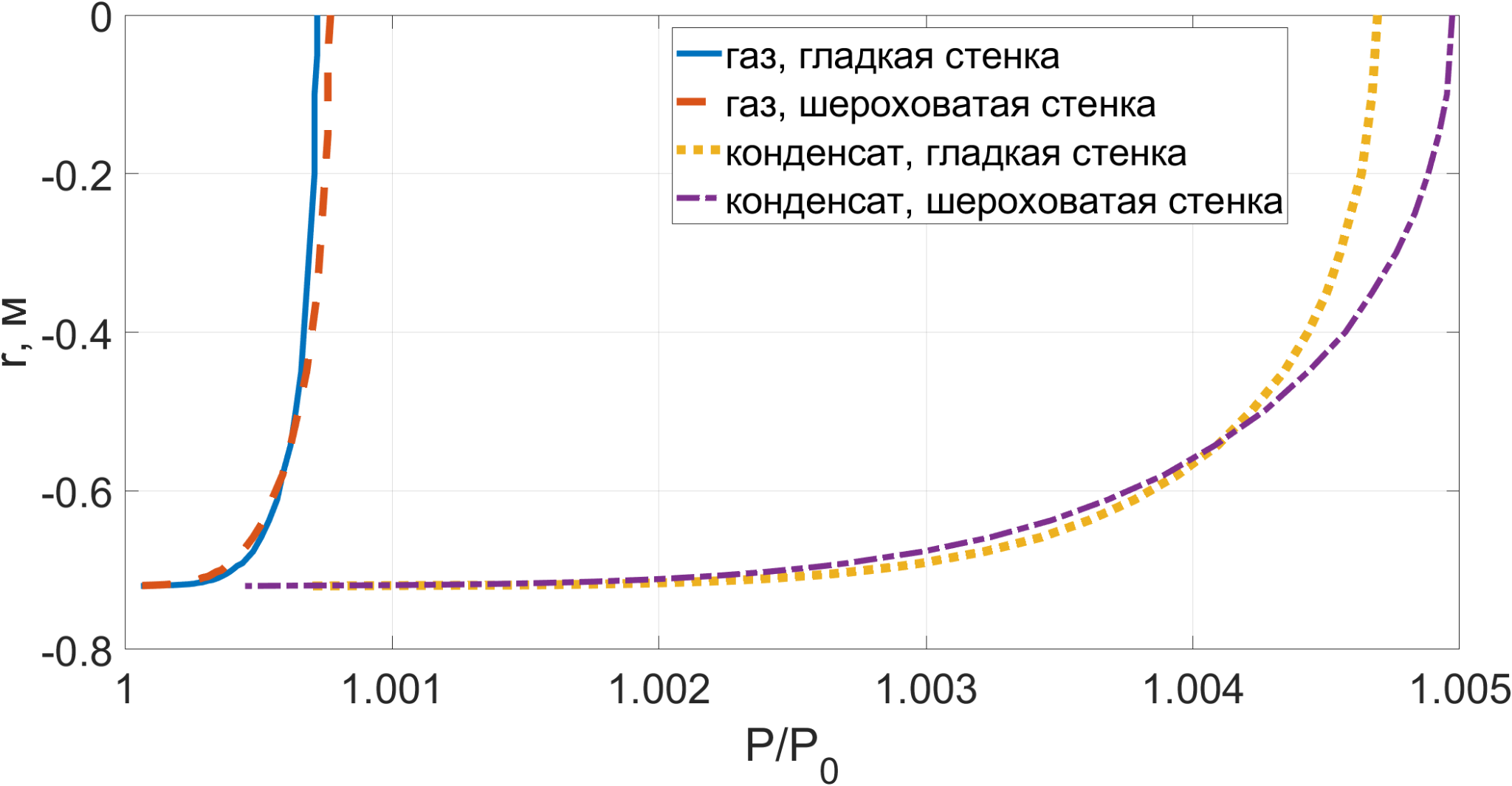 1. Туманообразный режим 
Давление:
- Отличие давления газа от 
давления конденсата <= 0.5%
Температура:
- Уменьшение температуры <= 3%
- Значительно уменьшается 
в очень тонком слое, примыкающем
к стенке (<=2.6%)
Шероховатость:
- Мало влияет на профили
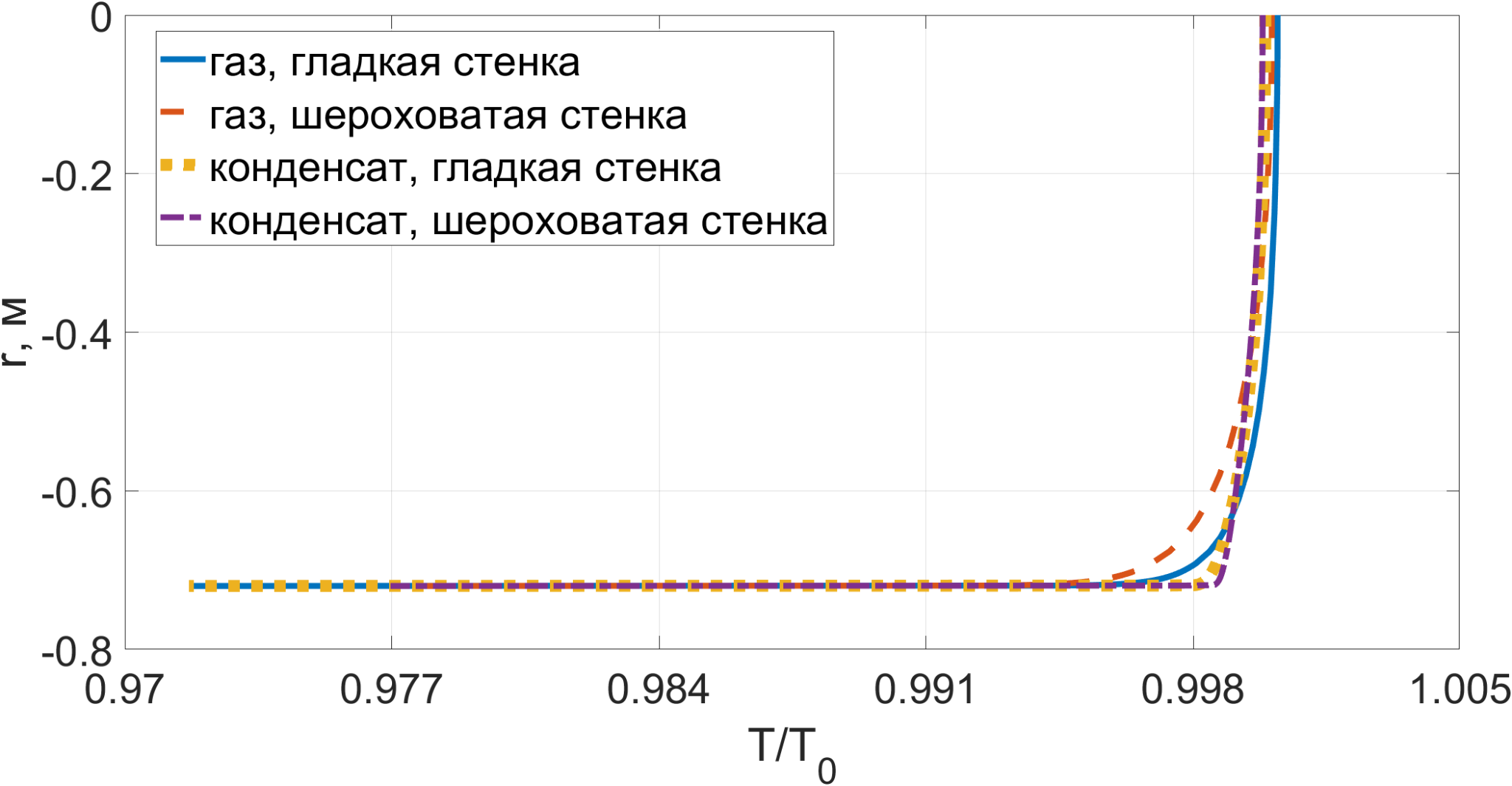 IV. Результаты расчета
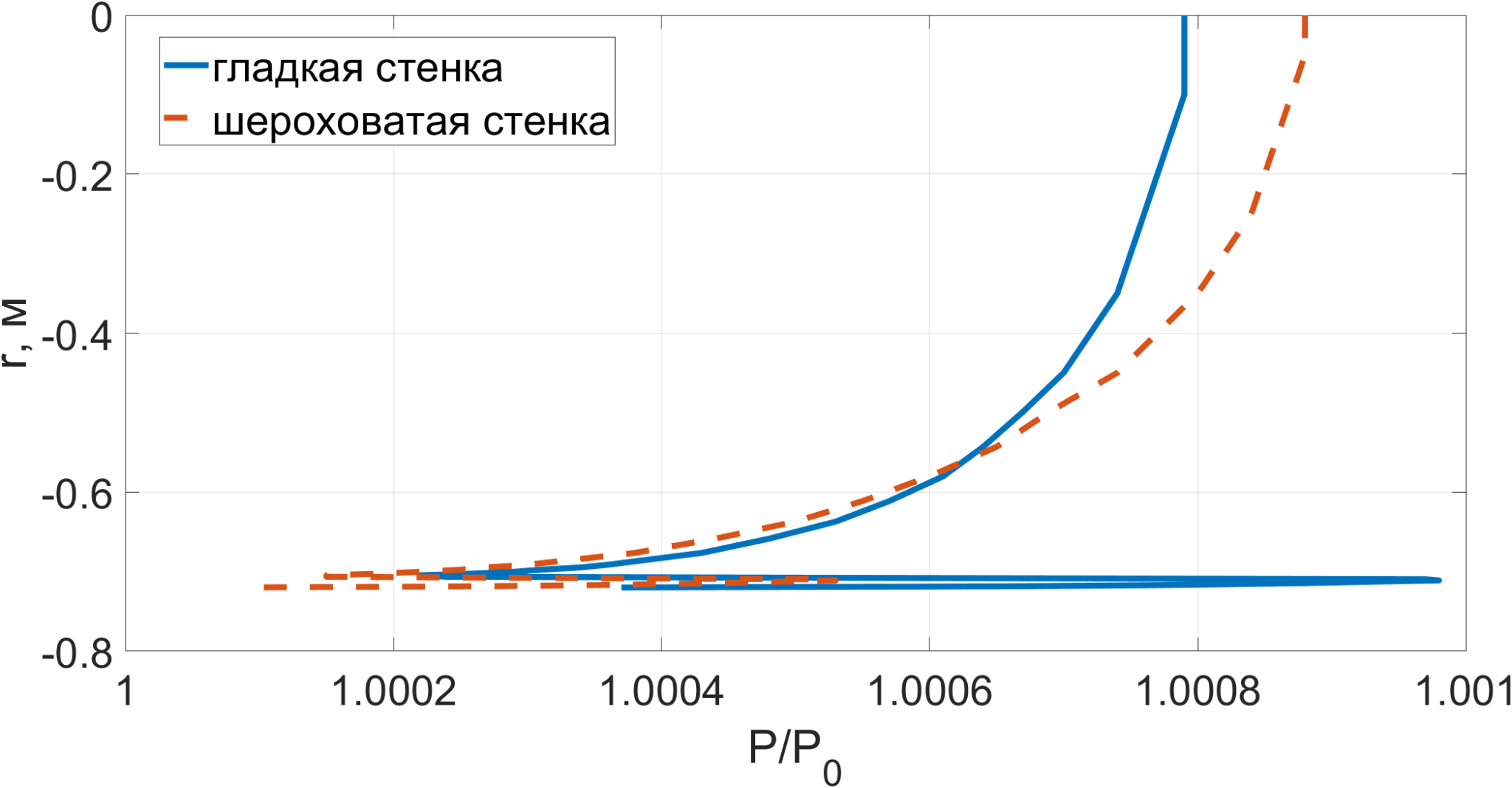 2. Кольцевой режим 
Давление:
- Разница давлений <= 0.1%
- Есть скачок
Температура:
- Разница температур <= 1%
- Большее изменение происходит
в пристеночном слое (<= 0.7%)
Шероховатость:
- Мало влияет на профили
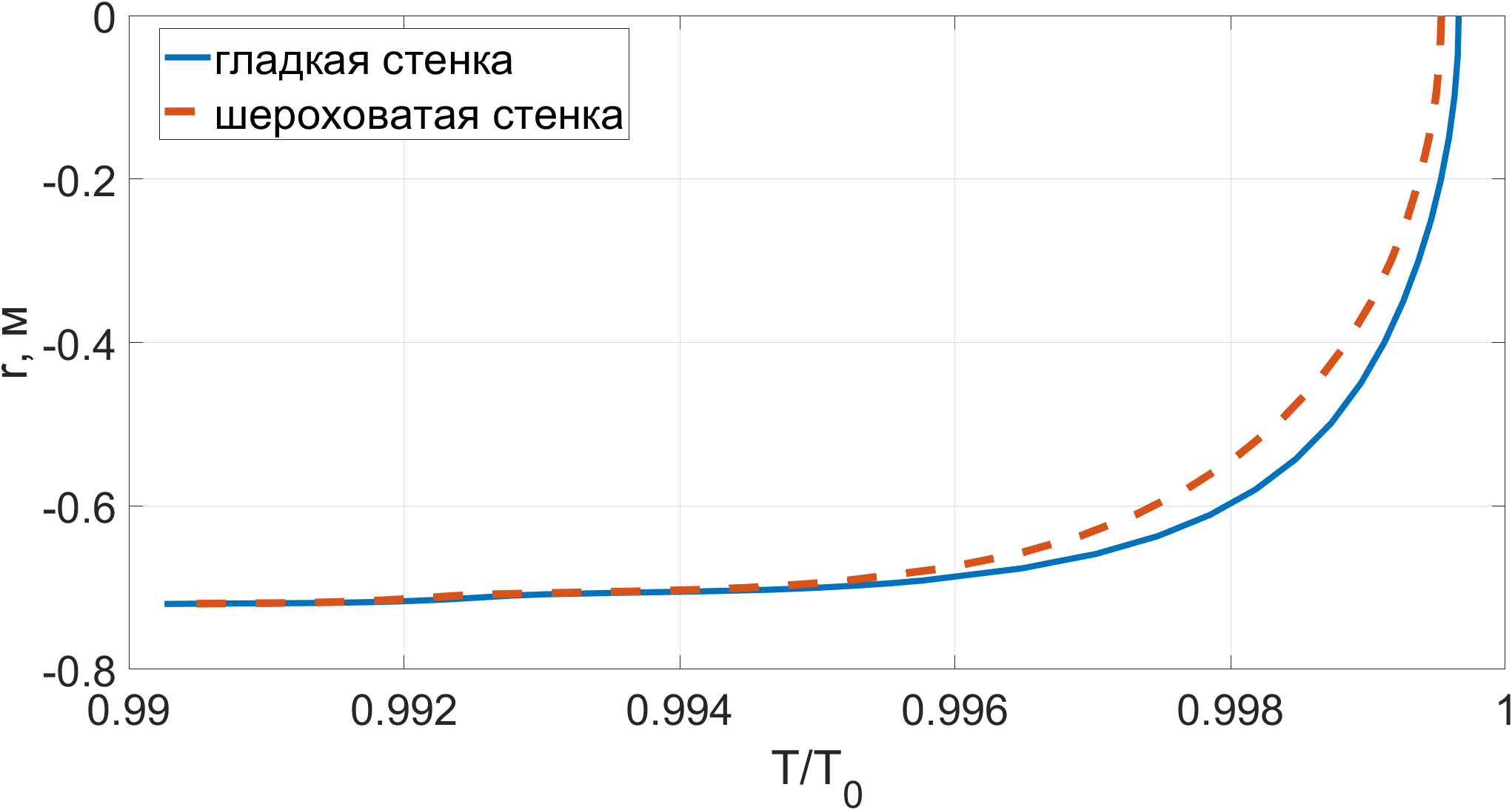 IV. Результаты расчета
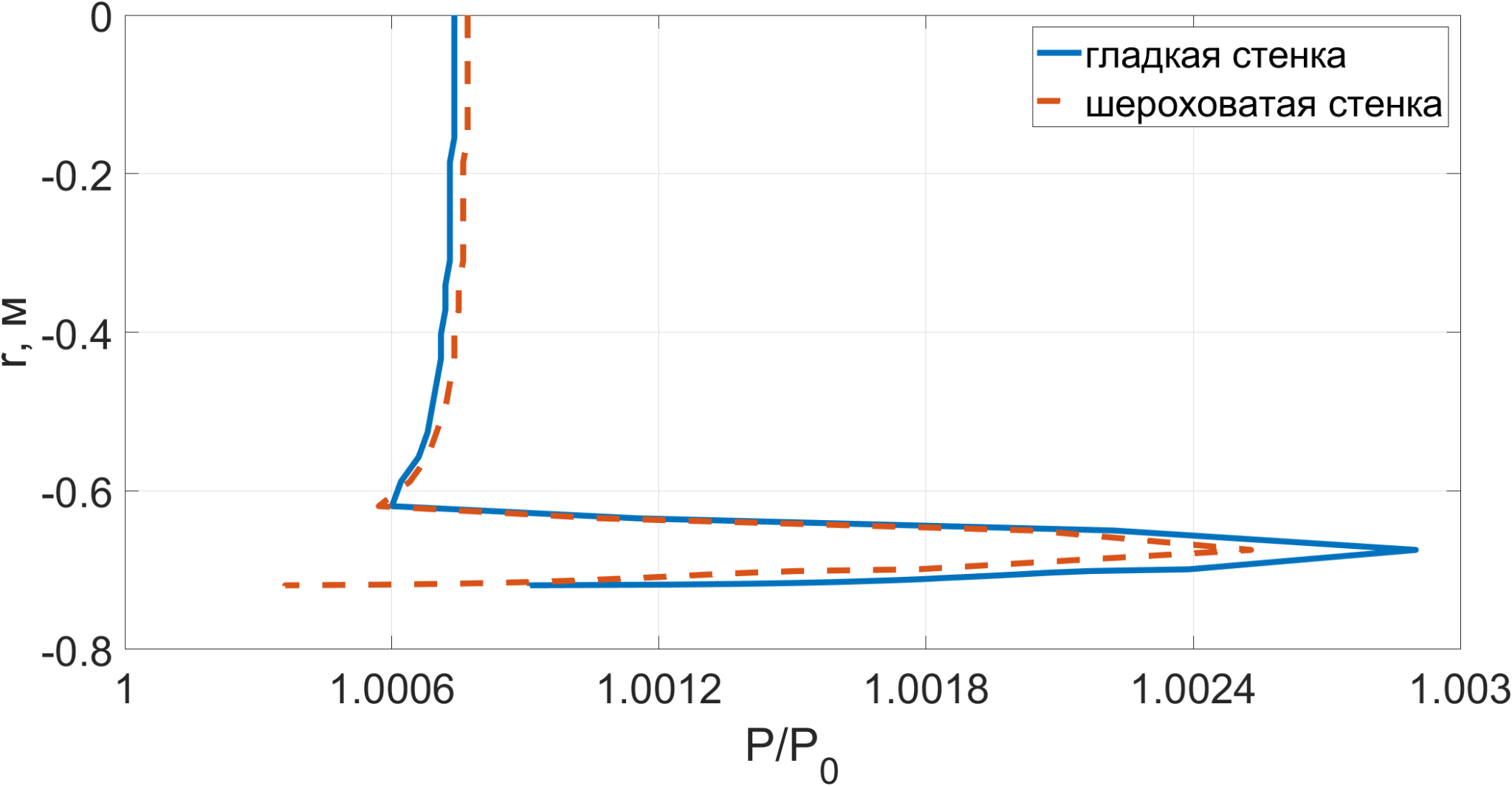 3. Расслоенный режим 
Давление:
- Разница давлений <= 0.3%
- Есть скачок
Температура:
- Разница температур <= 0.4%
- Значительно уменьшается 
в пристеночном слое
Шероховатость:
- Мало влияет на профили
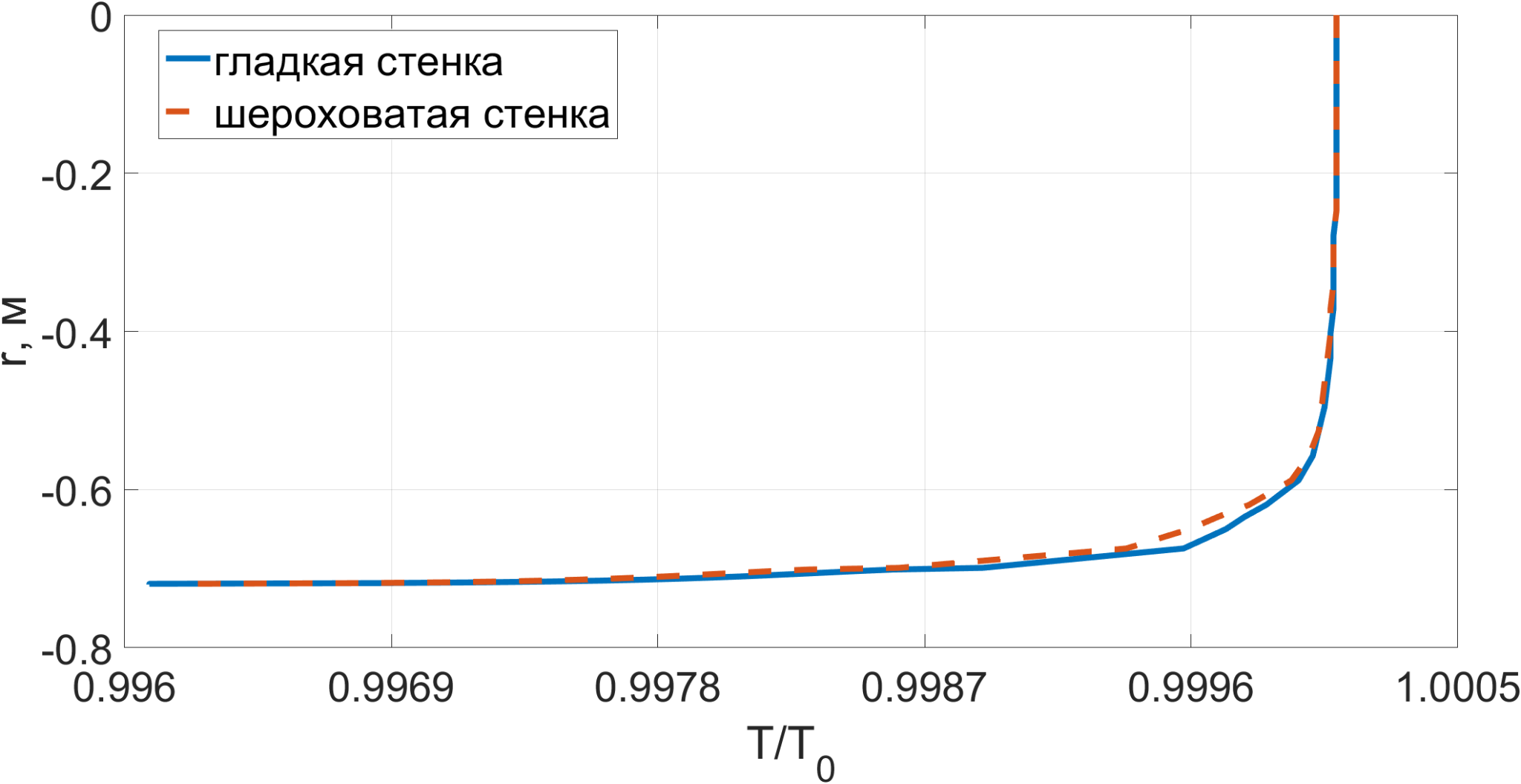 Выводы
1) По давлению
- практически не изменяется для всех случаев (<= 0.5% ≈ 0.04 МПа) 
- значительные изменения происходят вблизи стенки
2) По температуре
- если уменьшается значительно, то в очень тонком слое у стенки (<= 2.6% ≈ 7 oC)
- если уменьшается быстро, начиная в основном потоке, то в целом изменяется мало 
(<= 0.3% ≈ 0.8 oC), а большие изменения происходят вблизи стенки (<= 0.7% ≈ 1.9 oC)
3) По шероховатости:
- слабо влияет на профили

Вывод: такой фактор образования конденсата, как значительное изменение термобарических параметров, был зафиксирован лишь в очень тонком слое у стенки, а значит можно утверждать, что весомых предпосылок для образования конденсата на коротком участке нет
Благодарю за внимание!